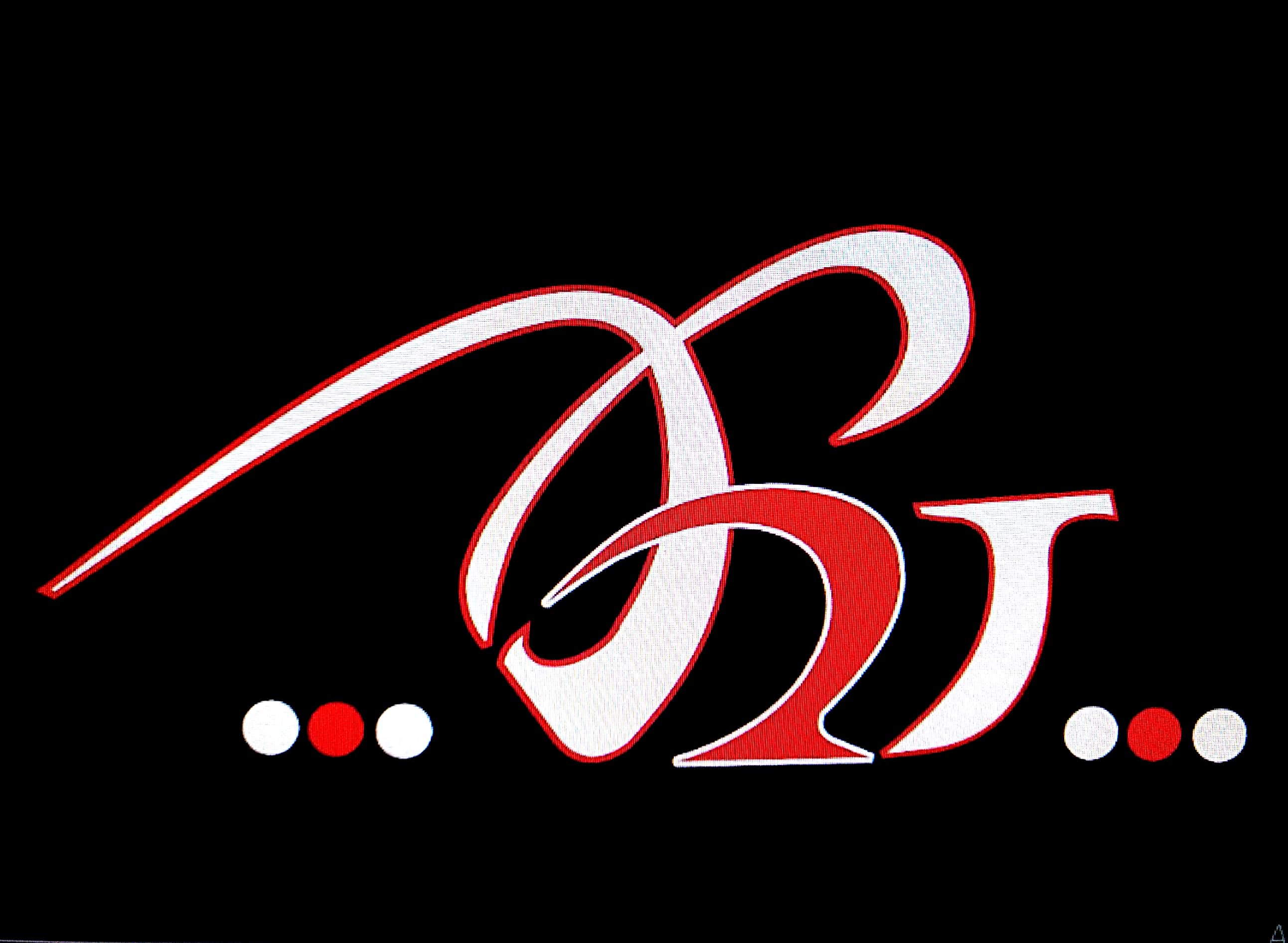 VASAVI COLLEGE OF EDUCATION
pedagogy of english
B.ED – II yr
LESSON PLAN FORPROSE
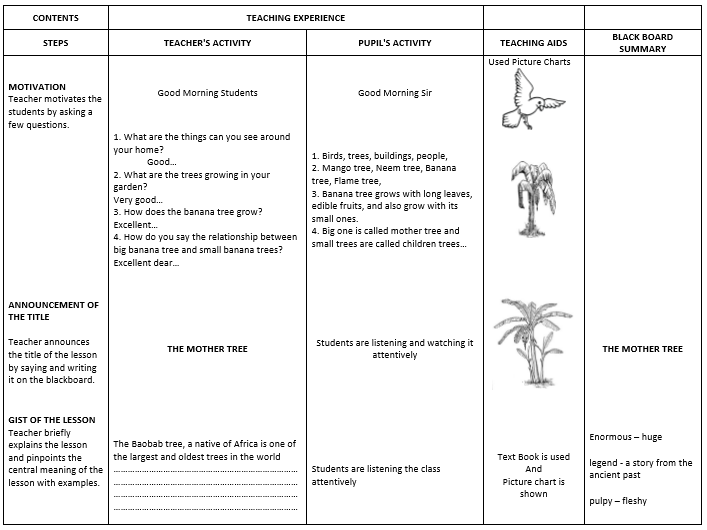 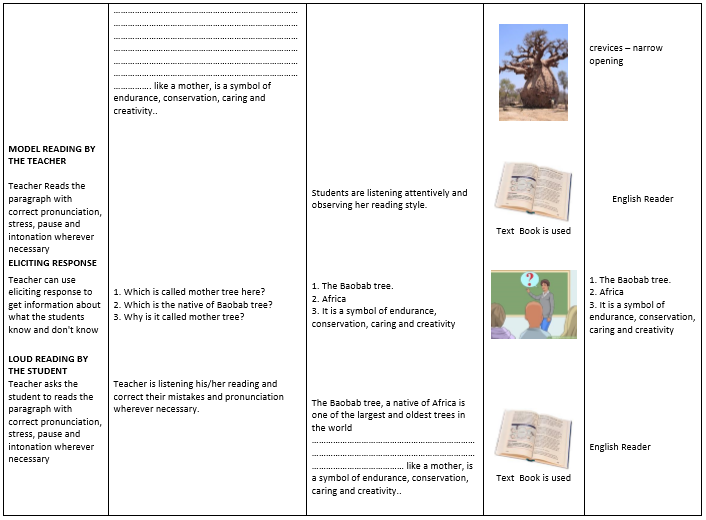 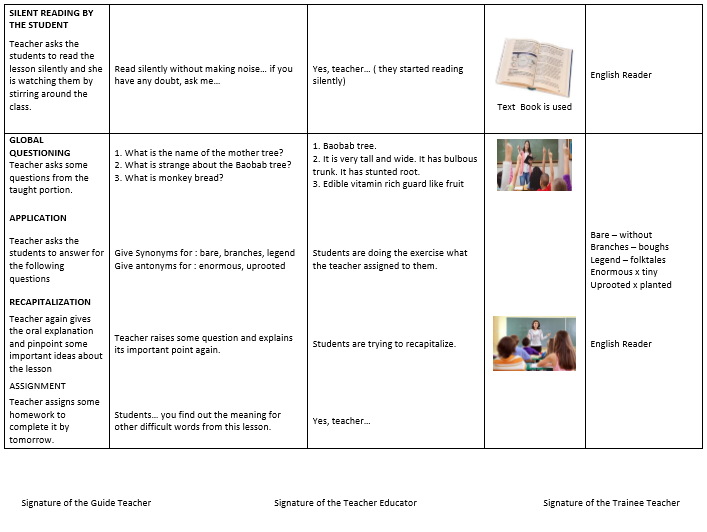 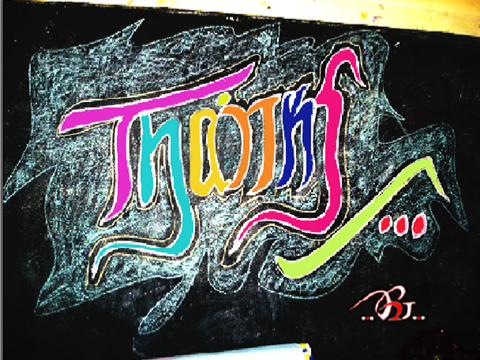